Figure 1 Effect of G-CSF on CD34+ cells and EPC mobilization. CD34+ cells (A) ...
Eur Heart J, Volume 26, Issue 18, September 2005, Pages 1838–1845, https://doi.org/10.1093/eurheartj/ehi289
The content of this slide may be subject to copyright: please see the slide notes for details.
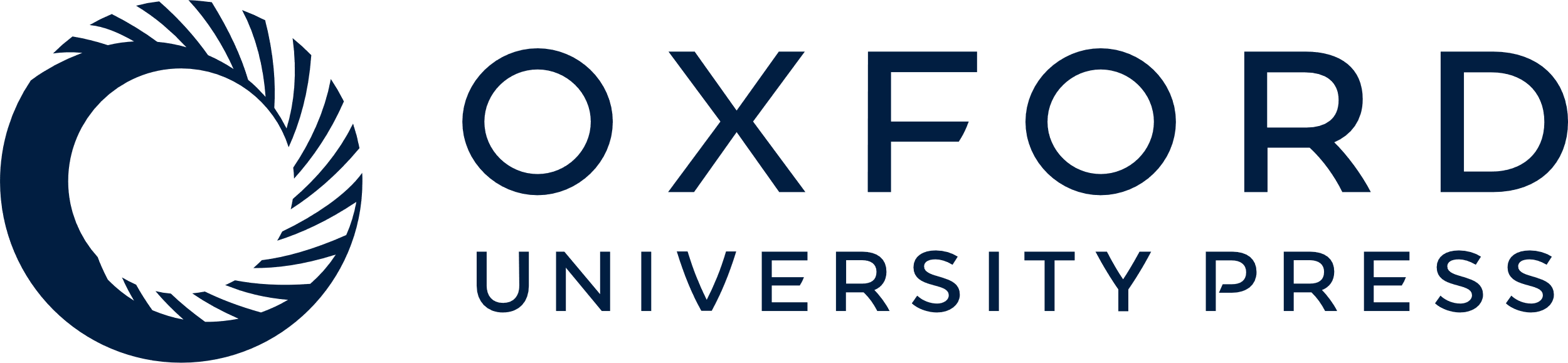 [Speaker Notes: Figure 1 Effect of G-CSF on CD34+ cells and EPC mobilization. CD34+ cells (A) significantly increased after the third and fourth G-CSF injection, returning to placebo values at day 10. CD34+AC133+VEGFR2+ cells (B) at days 4 and 10 were also significantly increased in treated vs. placebo patients. Asterisk symbol indicates P<0.001 vs. placebo and dagger symbol indicates P<0.05 vs. placebo.


Unless provided in the caption above, the following copyright applies to the content of this slide: © The European Society of Cardiology 2005. All rights reserved. For Permissions, please e-mail: journals.permissions@oupjournals.org]